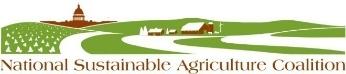 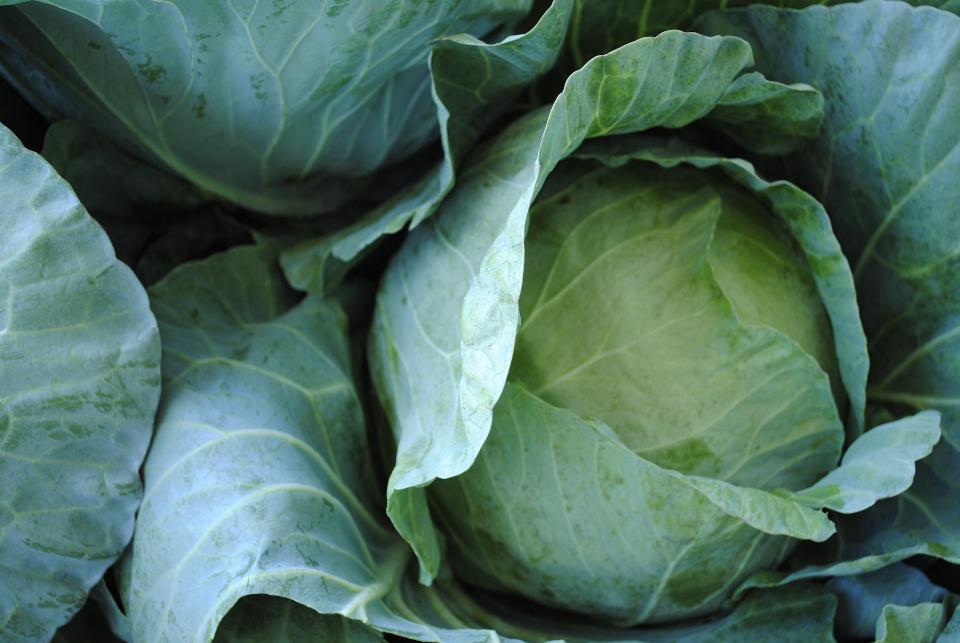 Sustainable AgriculturePolicy Progress in the Farm Bill & Beyond
Ferd Hoefner, National Sustainable Agriculture Coalition
Martha Noble, National Sustainable Agriculture Coalition
[Speaker Notes: Just up at the start]
Farm Bill Basics
Comprehensive authorizing legislation impacting federal food and farm policy
Written by the House and Senate Agriculture Committees
Reauthorized every 5-7 years
2008 Farm Bill Expired Sept. 30, 2012 – partial extension in place until Sept. 2013!
Nearly a trillion dollars in funding over 10 years
[Speaker Notes: So. All that said… you’re here to hear about the farm bill, right?
 

MARTHA]
What’s in the Farm Bill?
Current “Titles” or Chapters:

I: Commodity
II: Conservation
III: Trade
IV: Nutrition
V: Credit
VI: Rural Development
VII: Research
VIII: Forestry
IX: Energy
X: Horticulture and Organic
XI: Livestock
XII: Crop Insurance
XIII: Commodity Futures
XIV: Miscellaneous
XV: Trade and Tax Provisions
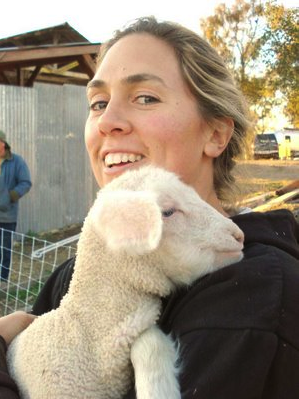 Photo Credit: California FarmLink
[Speaker Notes: Graph – farm bill titles – a few examples of the kinds of things in each one. Key programs. 

MARTHA]
Quiz!
Can you rank these federal programs in order from most to least expensive?

Conservation programs
Crop insurance subsidies
Supplemental Nutrition Assistance Program (formerly food stamps)
Commodity subsidies (including direct payments)
[Speaker Notes: QUIZ:  turn to your neighbor, rank these titles in order of most to least expensive
5 minutes – then we’ll report back
anyone wanna take a shot??


SARAH OR MARTHA]
Where’s the Money?
10 year budget estimates for the 2013 bill before cuts:

$760 billion: Supplemental Nutrition Assistance Program

$87 billion: Crop insurance subsidies

$68 billion: Commodity subsidies

$64 billion: Conservation programs
[Speaker Notes: Pretty pricey, right? Let’s break it down visually

MARTHA]
Where’s the Money?
Where’s the Money
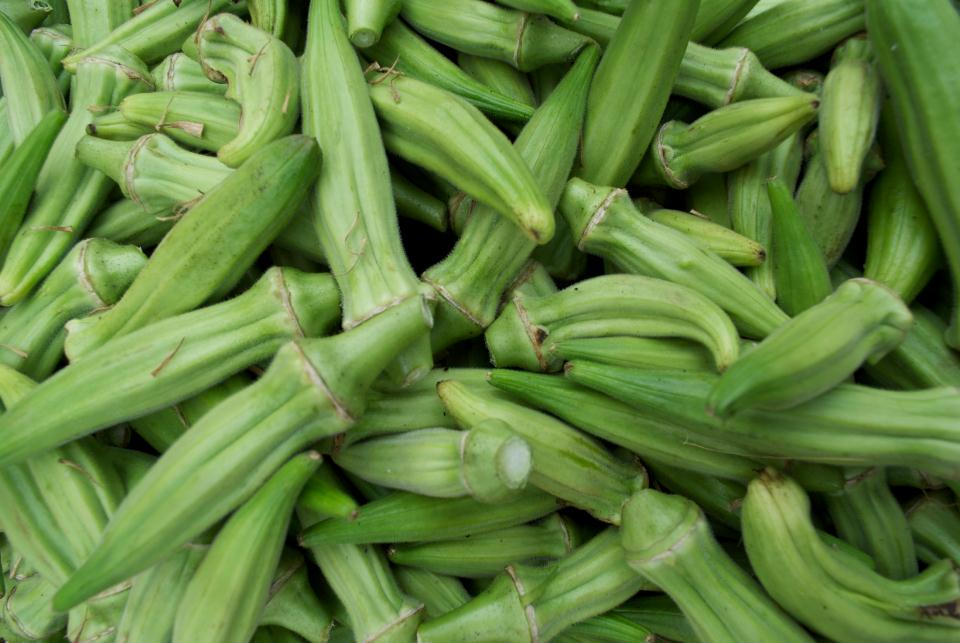 So… Where are we Now?
[Speaker Notes: TRANSITION SLIDE – SARAH


So yeah… it matters. 
 
Where are we with the farm bill right now?
 
Long story short:  it’s stalled.]
The Legislative Process
Where we’re at right now
[Speaker Notes: MARTHA?]
What’s Going On? (1)
Senate passed its version of the 2012 Farm Bill in the summer of 2012 
House Agriculture Committee passed its version of the 2012 Farm Bill this summer
But the House of Representatives leadership declined to bring the committee’s bill to the floor – the Farm Bill reauthorization process stalled 
Meanwhile, the old 2008 bill EXPIRED on October 1, 2012
[Speaker Notes: MARTHA?]
What’s Going On? (2)
Congress passed a partial extension of the 2012 Farm Bill until Sept. 30, 2013 with the fiscal cliff bill in January 2013. 

Sustainable food and agriculture programs included in the extension provision up until the last minute but . . .

Final deal on Farm Bill extension:

No funding for many key sustainable agriculture programs  “stranded programs”

No reforms for farm subsidies, even direct payment subsidy eliminated in both House and Senate Farm Bills
Stranded Programs and Dollars
Paths Forward for a Farm Bill
Roll the dice on the options:

Best Outcome - Congress passes a full 5-year farm bill in 2013 – with adequate funding for sustainable agriculture programs and nutrition programs

Congress passes another extension – for 1-2 years – and kicks the can down the road even farther into the future

Terra incognita:  some other as-yet 
unknown possibility!
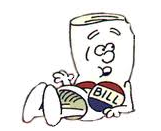 [Speaker Notes: MARTHA?]
Act Now to Support Key Marker Bills
Farm Program Integrity Act – S. 281

Protect Our Prairies Act – H.R. 686

* Local Farms, Food, & Jobs Act – April 9 – House and Senate

* Beginning Farmer & Rancher Opportunity Act – Apr 16 – House& Senate

	Upcoming:

 Conservation Stewardship and Family Farms Act – House

 Minority Farmer Act - Senate

 Urban Agriculture Act - House
Support Needed for Key Programs
Beginning Farmers & Ranchers /
Socially Disadvantaged Farmers and Ranchers

Local & Regional Food Systems  

International Food Aid

Conservation and Renewable Energy
[Speaker Notes: What does the farm bill expiration mean for sustainable ag?? And for work on the ground?

TRANSITION SLIDE]
Beginning Farmers & Ranchers /Socially Disadvantaged Farmers Ranchers
Beginning Farmer & Rancher Development Program (BFRDP)            
     Provides grants and assistance to organizations that provide training and technical assistance to beginning farmers and ranchers.

Why is it important?  

Average age of U.S. farmers and ranchers is between 57 and 59 years old.

Fastest growing group of farmers and ranchers are those over 65 years old.

For every farmer under 25 years of age, there are 5 farmers over 75 years old
Beginning Farmers & Ranchers /Socially Disadvantaged Farmers & Ranchers
Outreach and Technical Assistance for Socially Disadvantaged Farmers & Ranchers   (Section 2501 Program):    
    Grants and assistance to educational institutions and organizations to assist  minority farmers in owning and operating farms and participating in agricultural and USDA-specific programs.

Why is it important?  
Strengthens families and communities
Redress for past history of USDA discrimination against SDA farmers and ranchers
Local and Regional Food Systems
Skyrocketing consumer demand for local food that agricultural producers and entrepreneurs are striving to meet 

Despite these opportunities, significant infrastructure, marketing, and information barriers are limiting growth
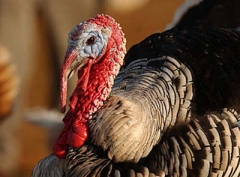 Local & Regional Food Systems
A number of “stranded programs” have helped catalyze emerging markets, new initiatives, and community-based efforts that benefit farmers and communities through competitive grants, e.g.

Beginning Farmer and Rancher Development Program (BFRDP)

Value Added Producer Grant (VAPG)

Specialty Crop Block Grant (SCBG) (funding to states)

National Organic Certification Cost Share Program
Example  – Farmers’ Markets
Farmers Market Promotion Program
	-  Assistance to establish and expand direct 
     to consumer markets.
	-  Focus on underserved communities 
     “Food Deserts”
    -  New markets for small/mid-sized farmers		
Senior Farmers Market Program
    Provides grants to states and tribes to provide low-income seniors with coupons for use at farmers’ markets, community supported agriculture farms, etc.
Farmers’ Market Electronic Benefit Transfer Program
   Facilitates use of SNAP electronic benefits card at farmers’ markets.
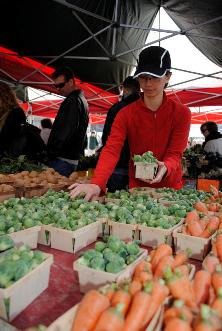 [Speaker Notes: -Improve marketing outlets by creating a level playing field for electronic benefit transfer Among vendors
- Improve the ability of schools to procure local foods and fresh produce in lieu of  participation in traditional commodity programs
- Improve the ability of Rural Development programs that fund infrastructure and development to fund local and regional food systems]
Connecting the Dots
Defending and improving SNAP’s structure, benefits and eligibility can yield increased income for farmers

Incentivizing healthy, local food purchases similarly provides more opportunities for farmers to sell their produce

Healthy food financing establishes additional avenues through which farmers can market
[Speaker Notes: The work that I have described on behalf of NSAC and Southern SAWG is part of our larger agriculture and food system.  By increasing demand for fresh, local products, and by facilitating market opportunities, not only do low-income Americans benefit, but so too do our nation’s farmers.  Together, we envision a healthy, food-secure population supporting a vibrant and economically sustainable food system.]
International Aid and Local Food
The Farm Bill provides funding for international food aid:
Food for Peace:  FY2012 $1.2 billion
McGovern-Dole International Food for Education and Child Nutrition: FY2012 $200 million

Support funding for international food aid

Reform international food aid with addition of Local and Regional Procurement requirements.
Conservation Stewardship Program
Comprehensive conservation assistance to whole farms and working lands to resolve particular resource concerns in a given location.  

Farmers can augment good current conservation efforts with payments for maintenance, expansion, and addition of new conservation practices.  

Includes grazing land, rangeland, pasture, cropland, specialty crops, orchards, vineyards, dairies, tree farms, private non-industrial forests, aquaculture, truck farms, and more.
CSP Goals
Improving soil, water and air quality

Providing increased biodiversity and wildlife and pollinator habitat

Sequestering carbon in the soil and reducing greenhouse gas emissions

Conserving water use and energy use
NRCS Photo
CSP Basics
Nationwide sign up
State, region, or watershed priorities (targeted within comprehensive program)
Must exceed Stewardship Threshold on at least one priority to enroll and at least one more during contract
Must add more conservation to renew
Rural Energy for America Program
Provides financial assistance, both grants and loan guarantees, to farmers and rural small businesses for energy efficiency and renewable energy projects.
Stranded program not included in extension of 2008 Farm Bill.

USDA issued notice in March 2013 that last funding available in 2013 is $3 million.
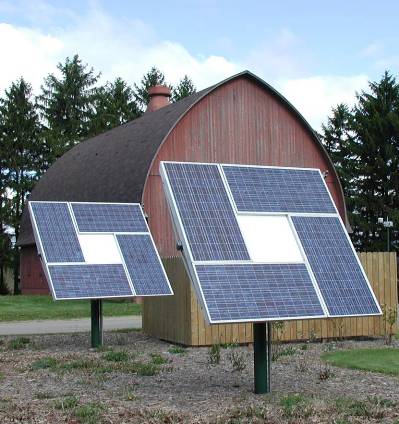 NRCS Photo
[Speaker Notes: Small, localized projects, residential applications, some corporate buildings; very little commercial energy production

Soldiers Grove—the Little Town that Could—The Solar Village—not sure that  it is still going strong]
The Farm Bill
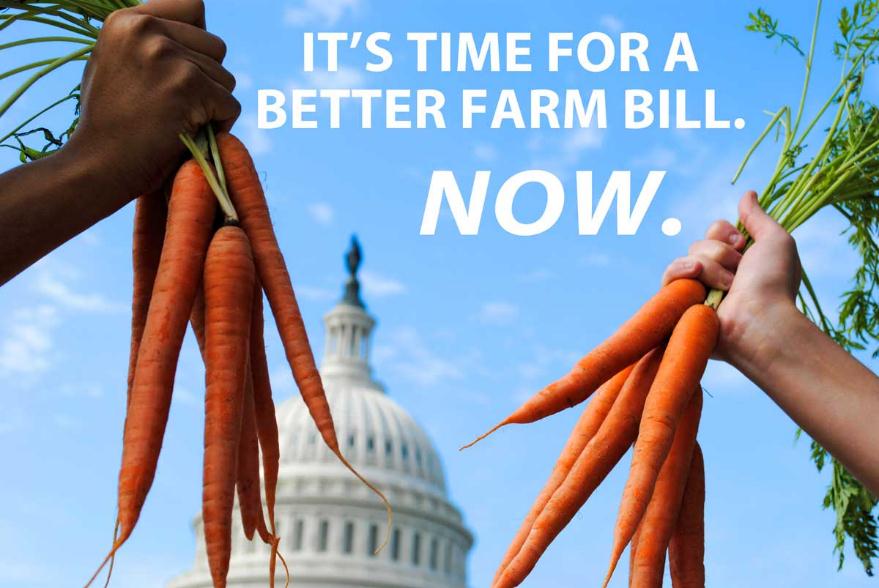 [Speaker Notes: Switch to sarah / grassroots]
Questions?
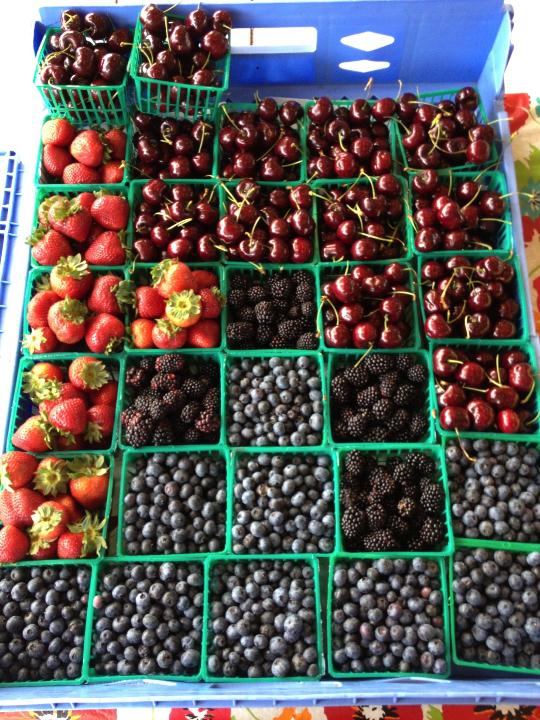 Ferd Hoefner
Policy Director
fhoefner@sustainableagriculture.net
202-547-5754


Martha Noble
Senior Policy Associate
mnoble@sustainableagriculture.net
202-547-5754
http://www.sustainableagriculture.net
[Speaker Notes: CLOSING]